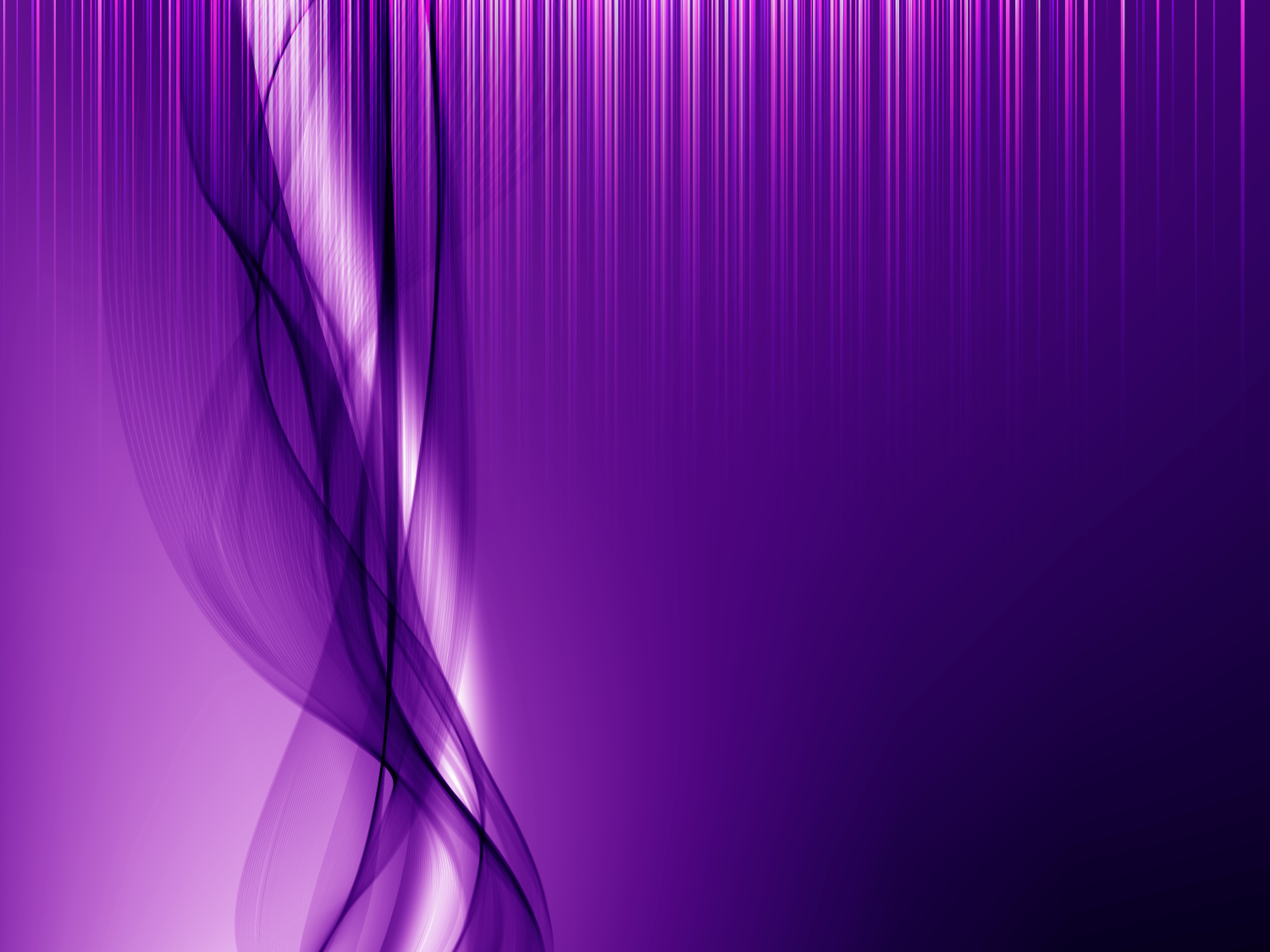 У пошуках ресурсу: горіти, а не вигорати
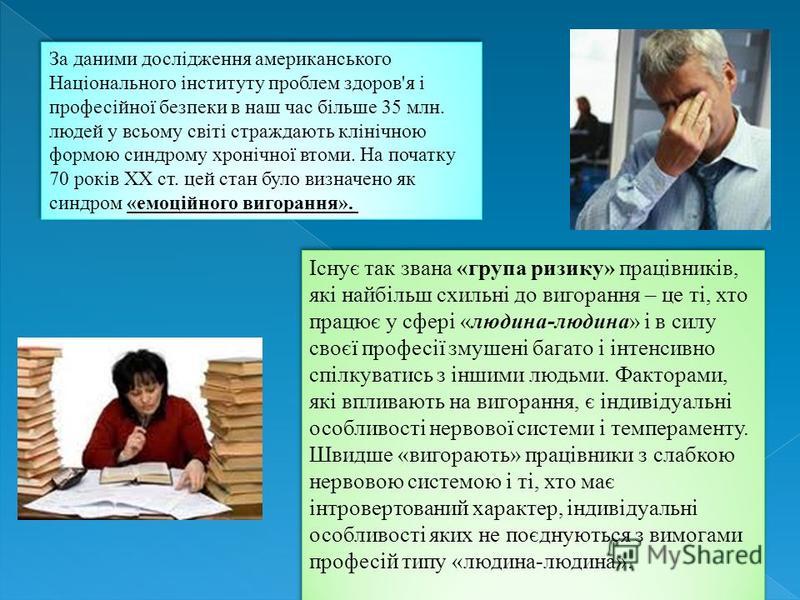 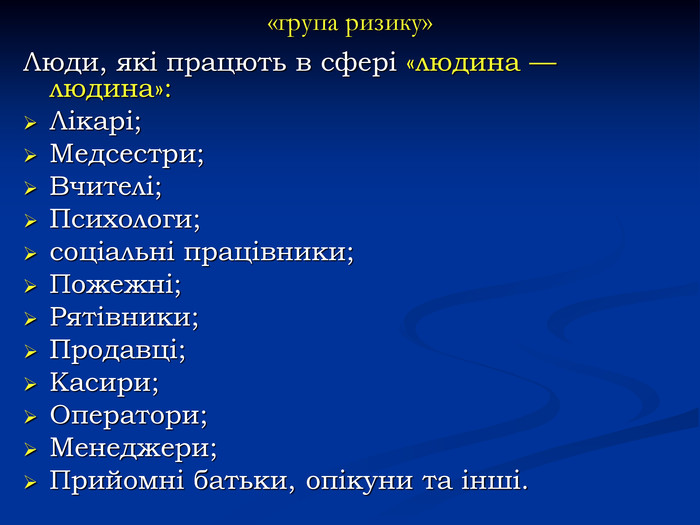 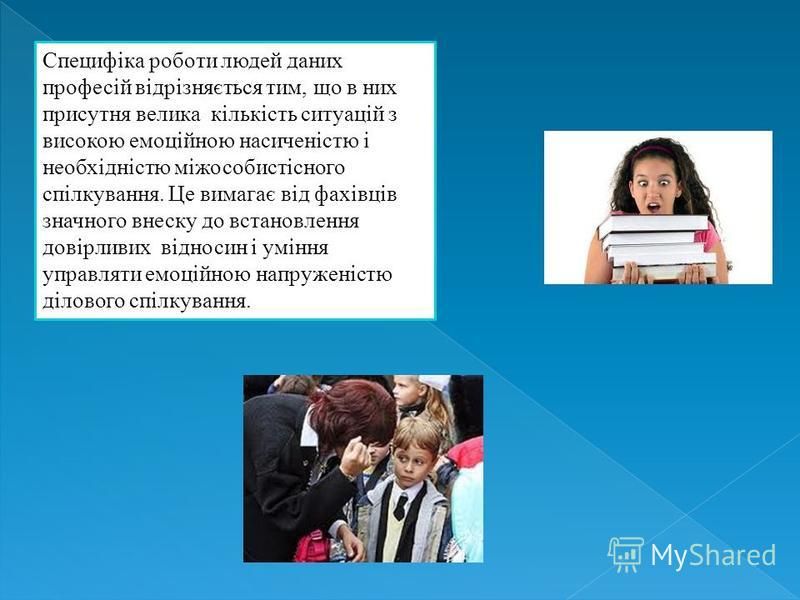 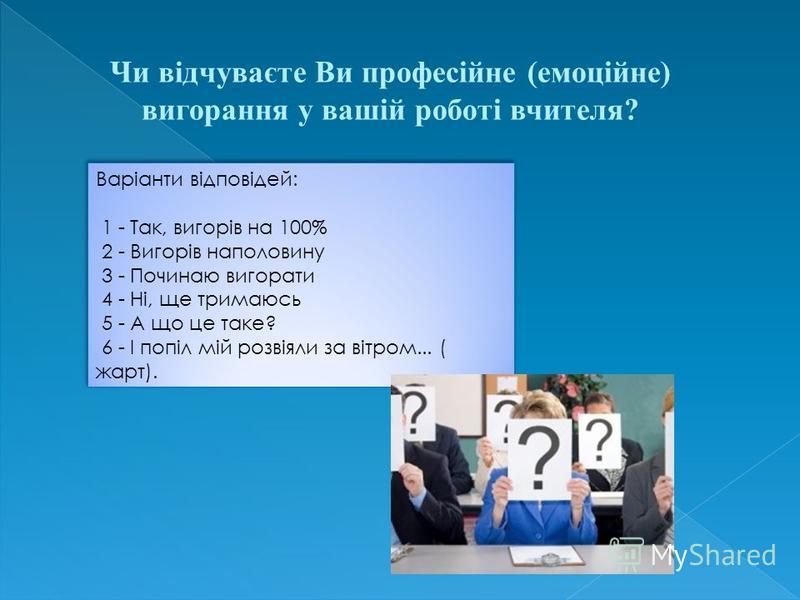 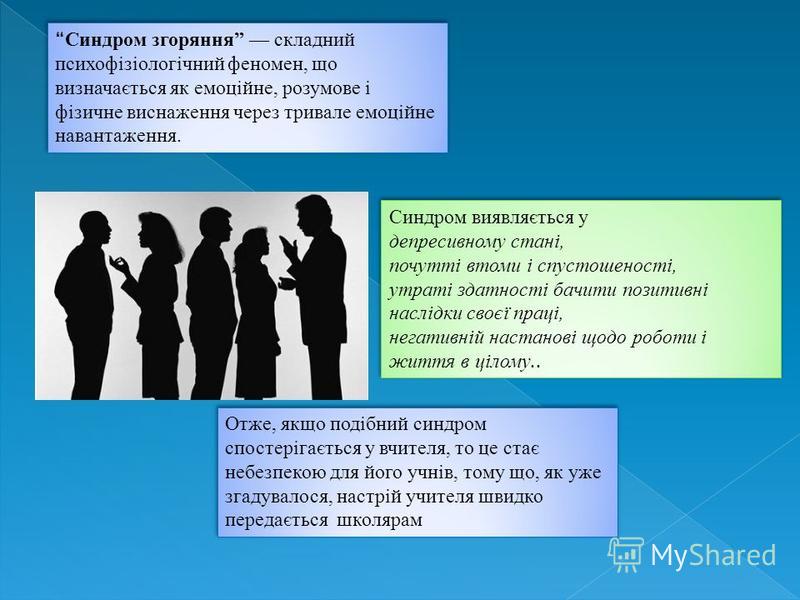 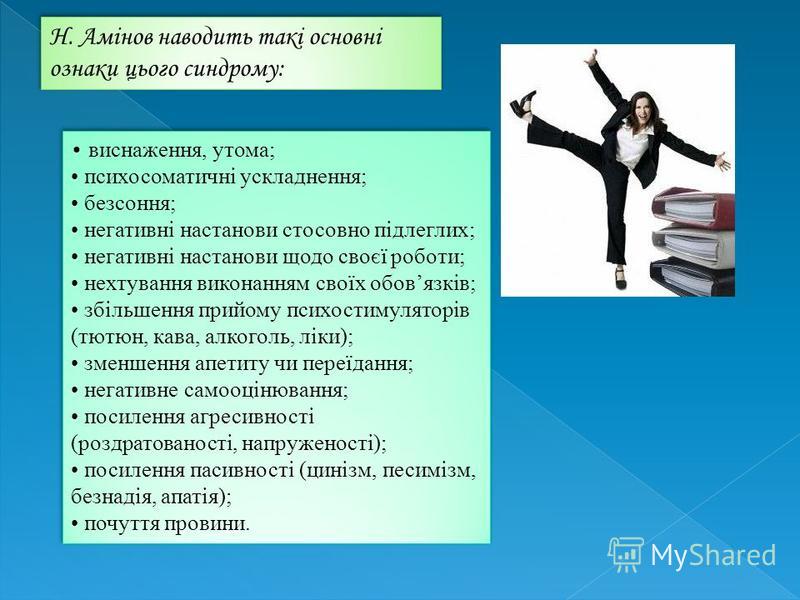 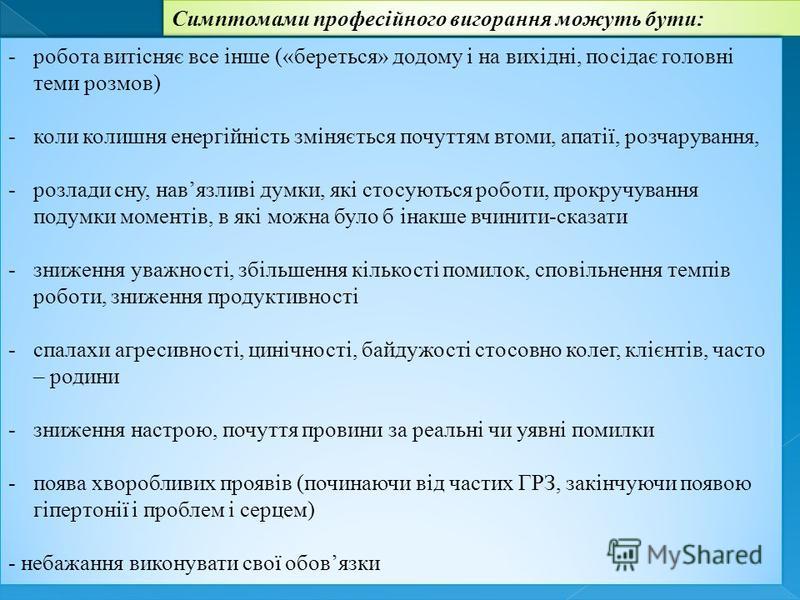 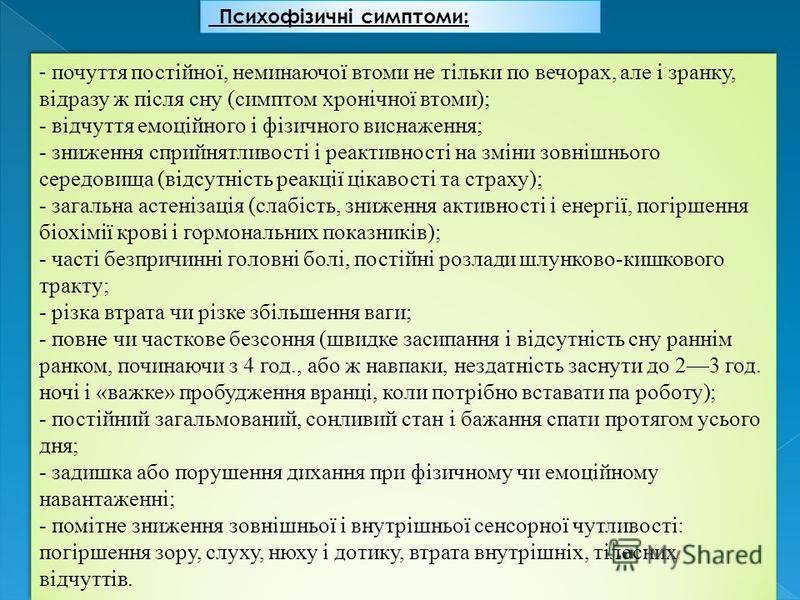 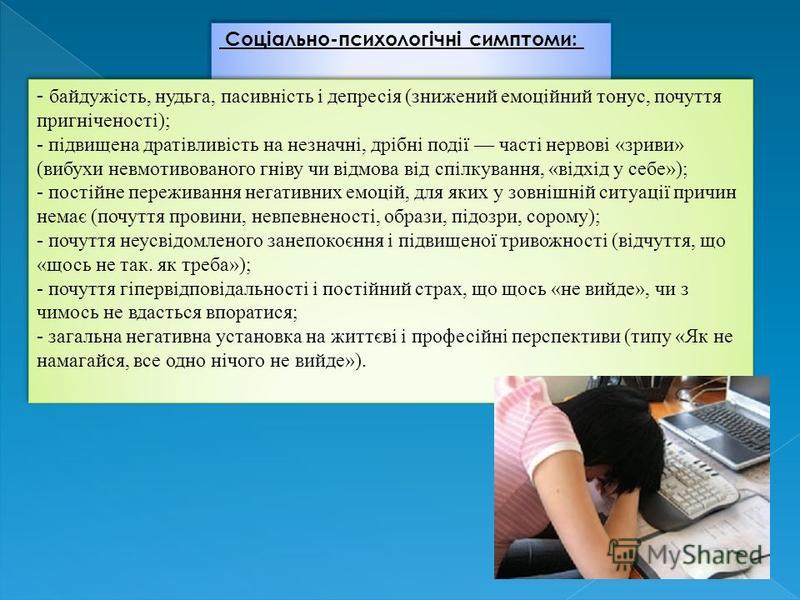 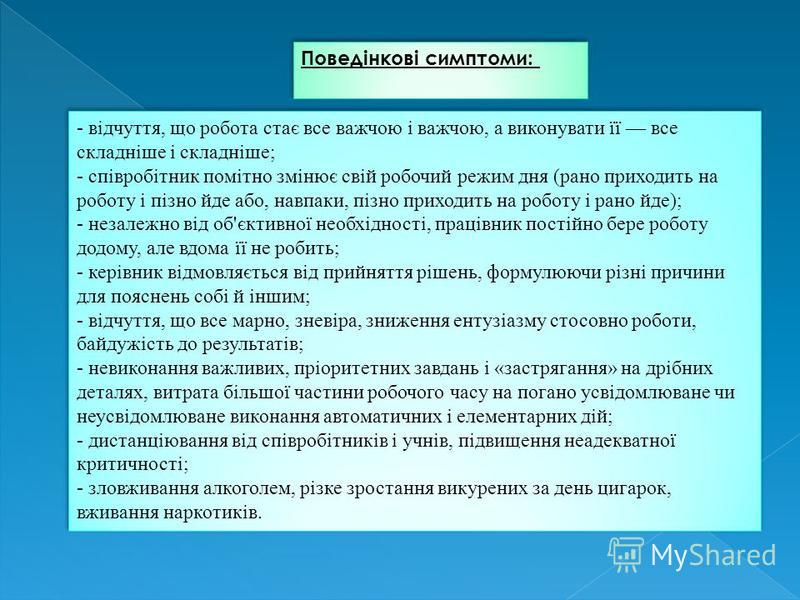 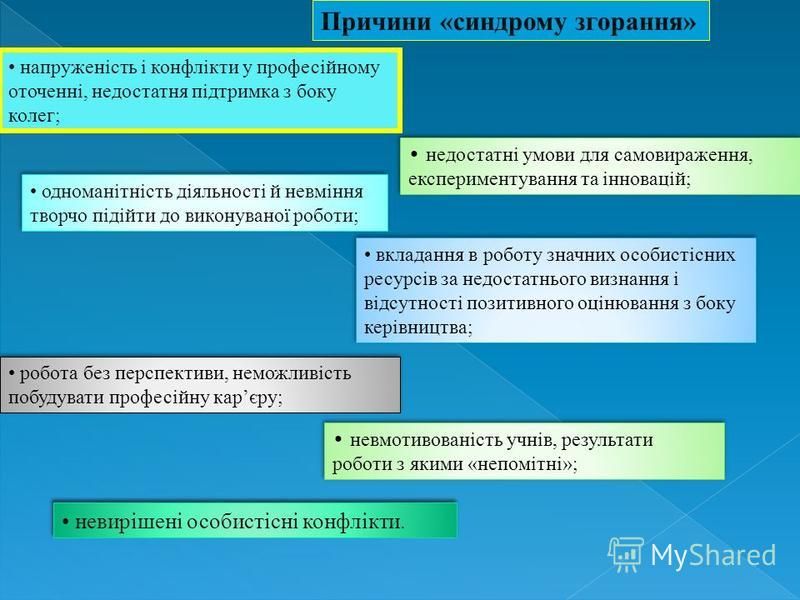 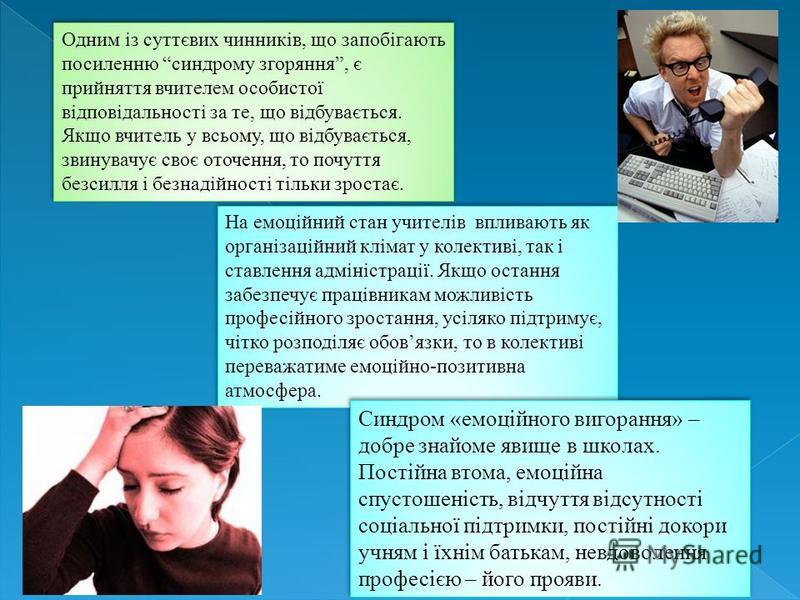 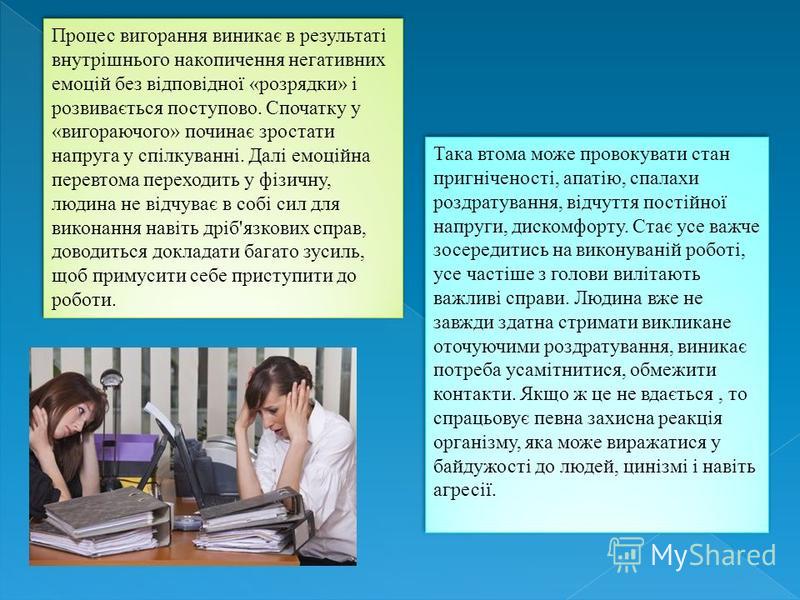 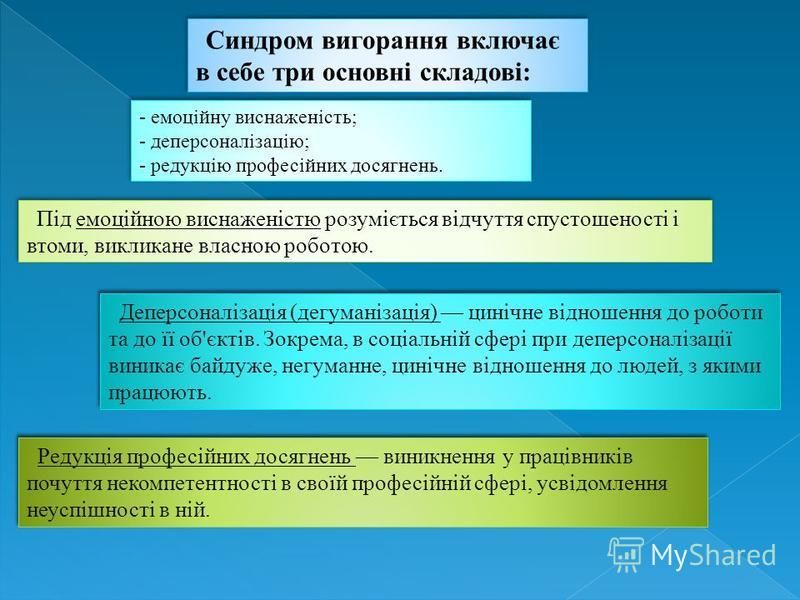 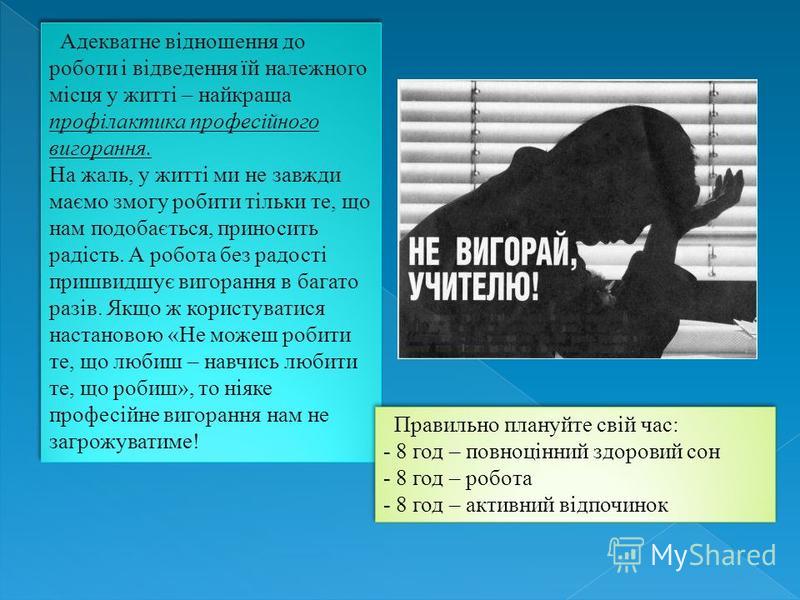 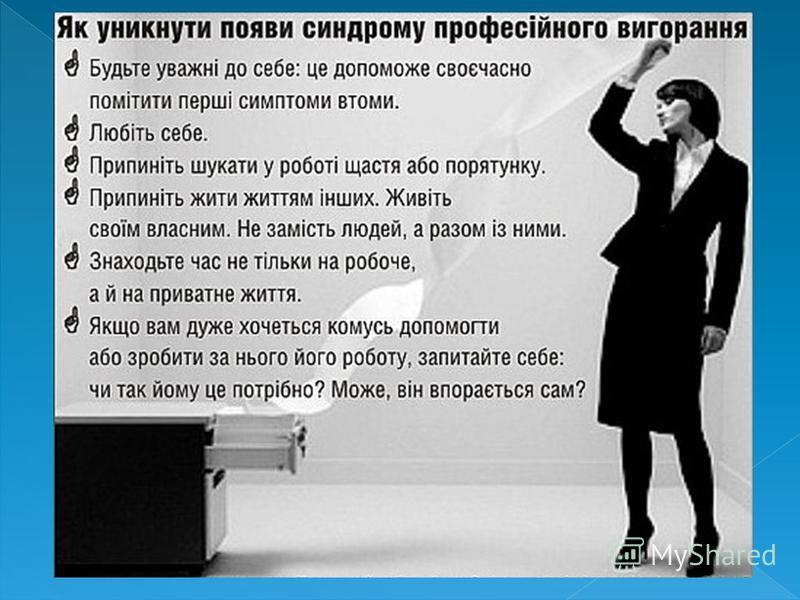 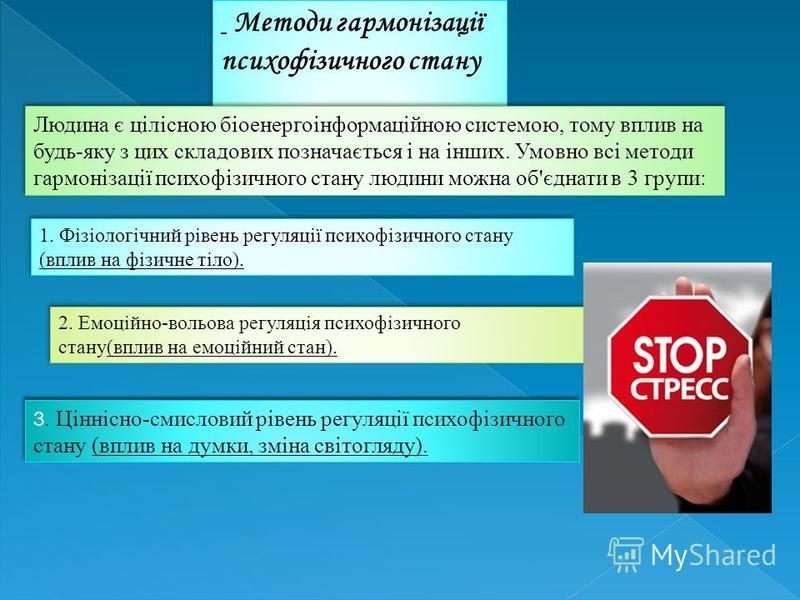 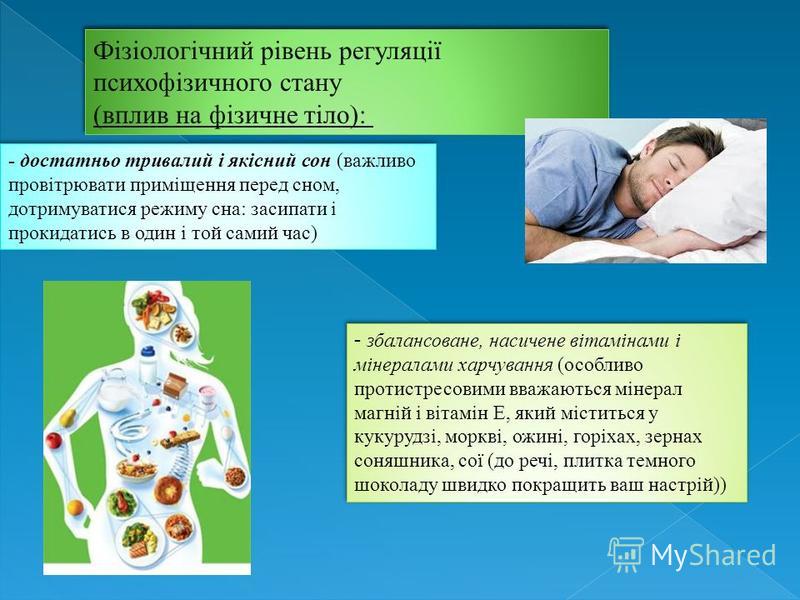 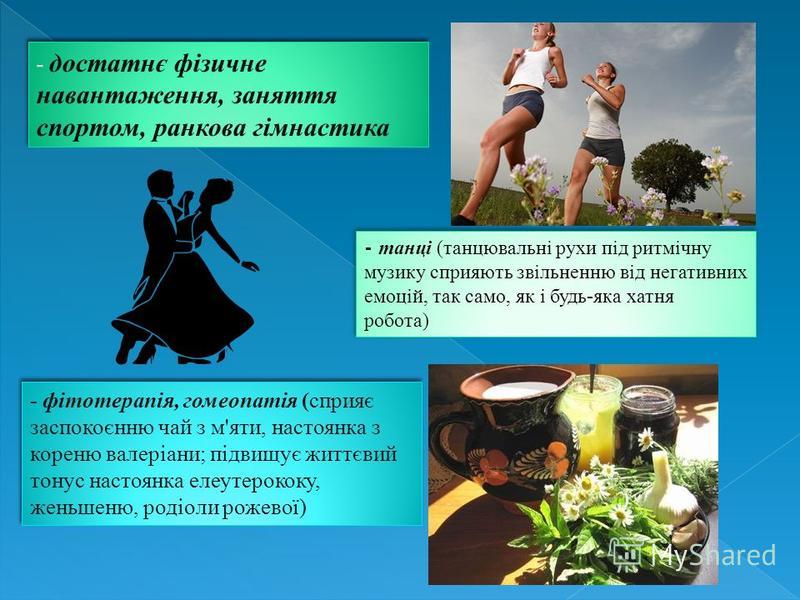 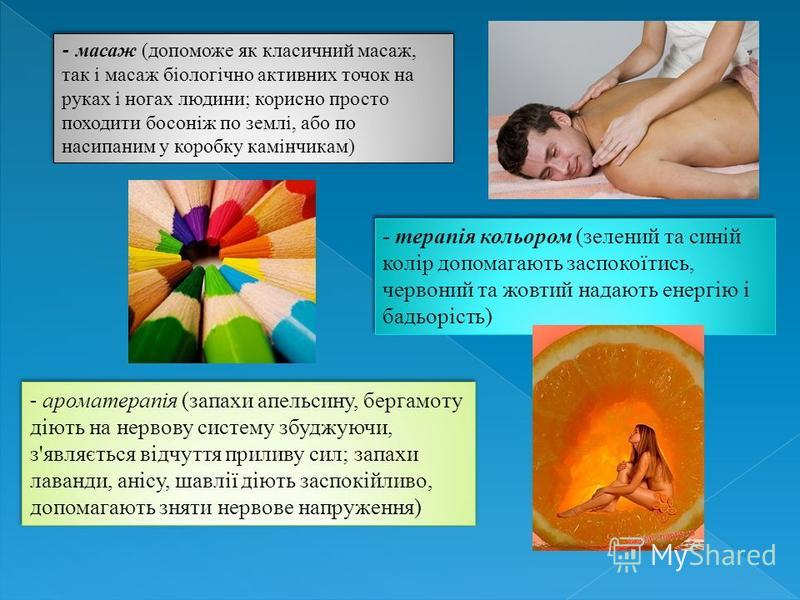 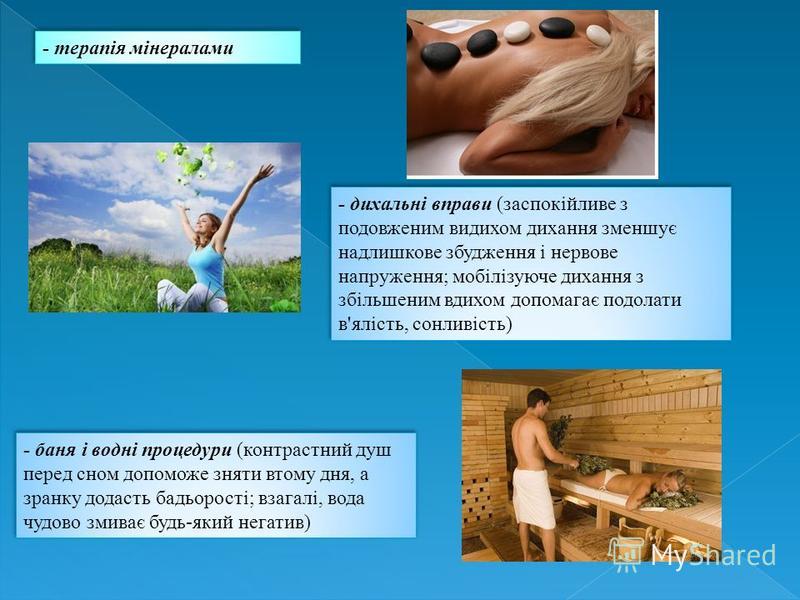 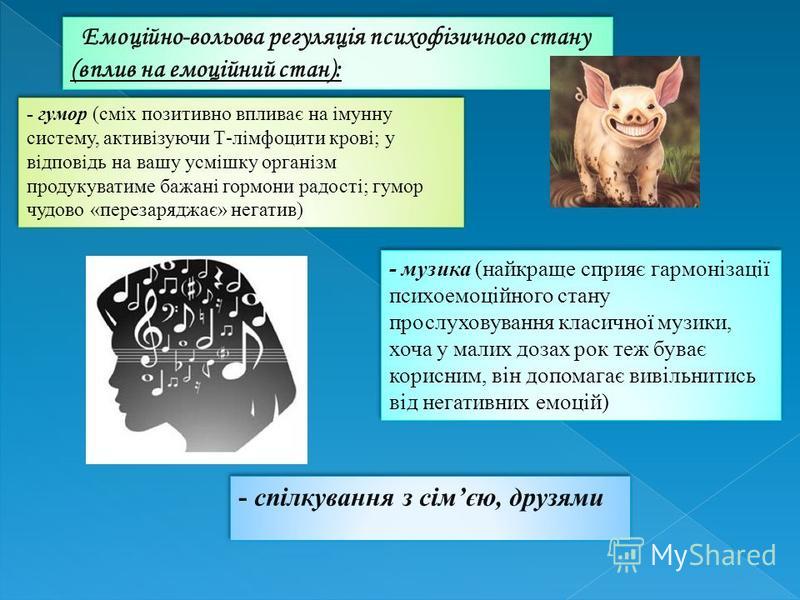 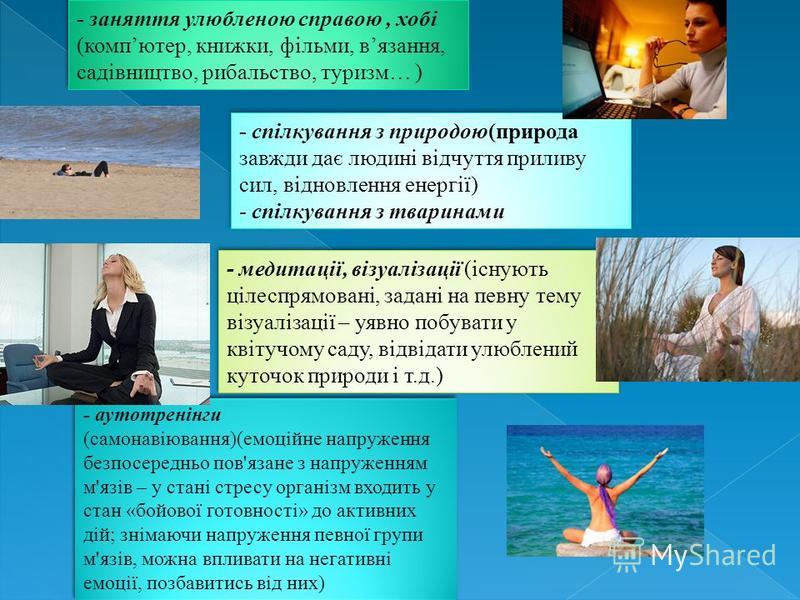 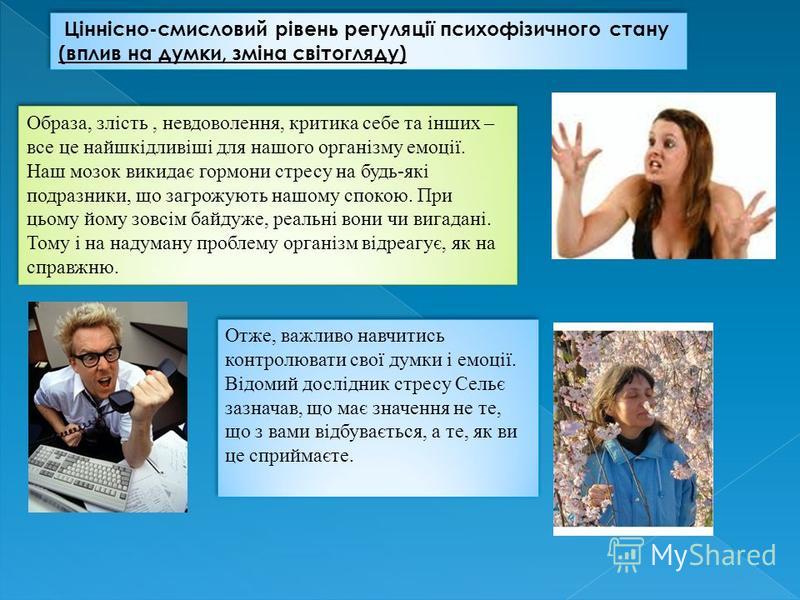 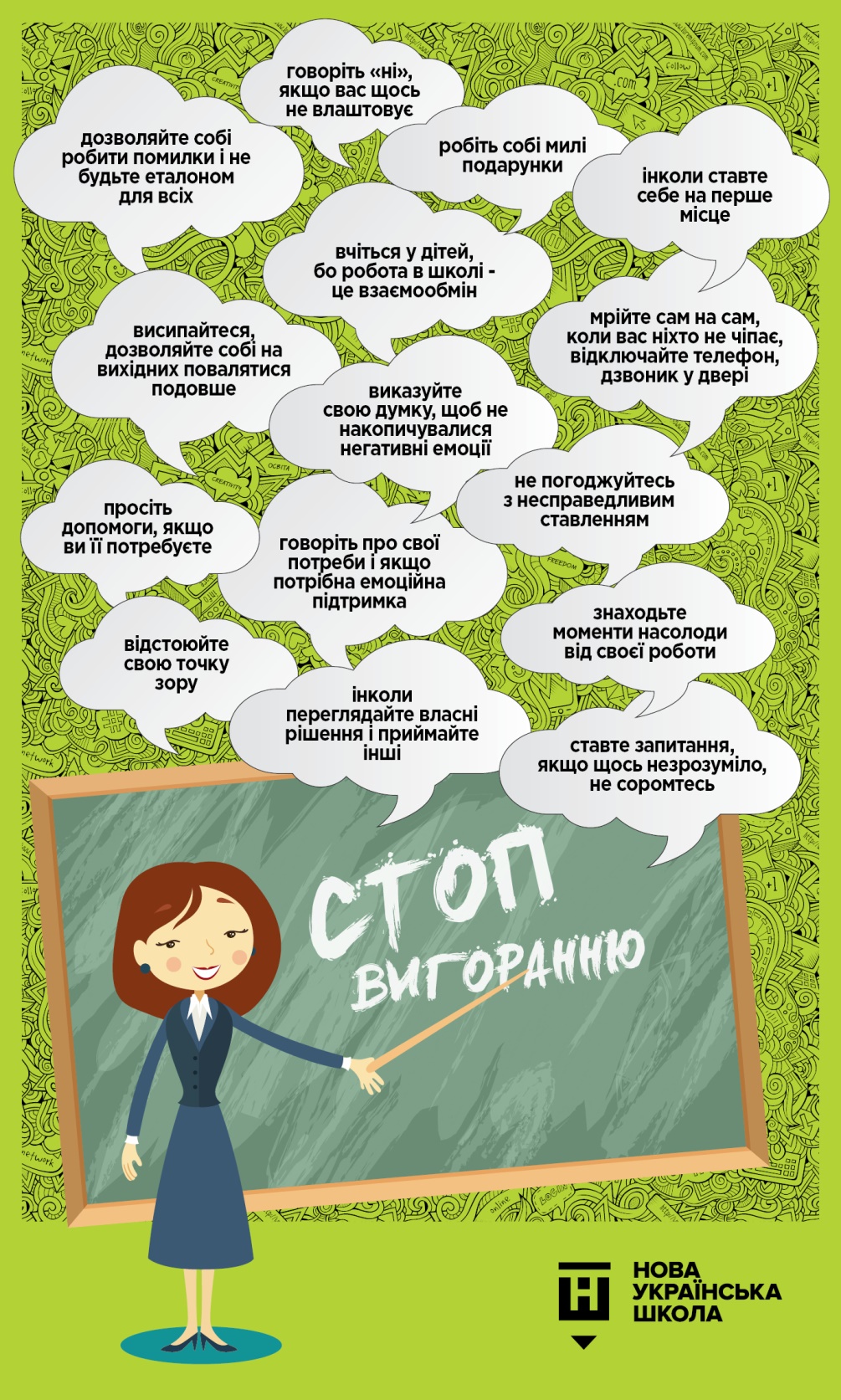